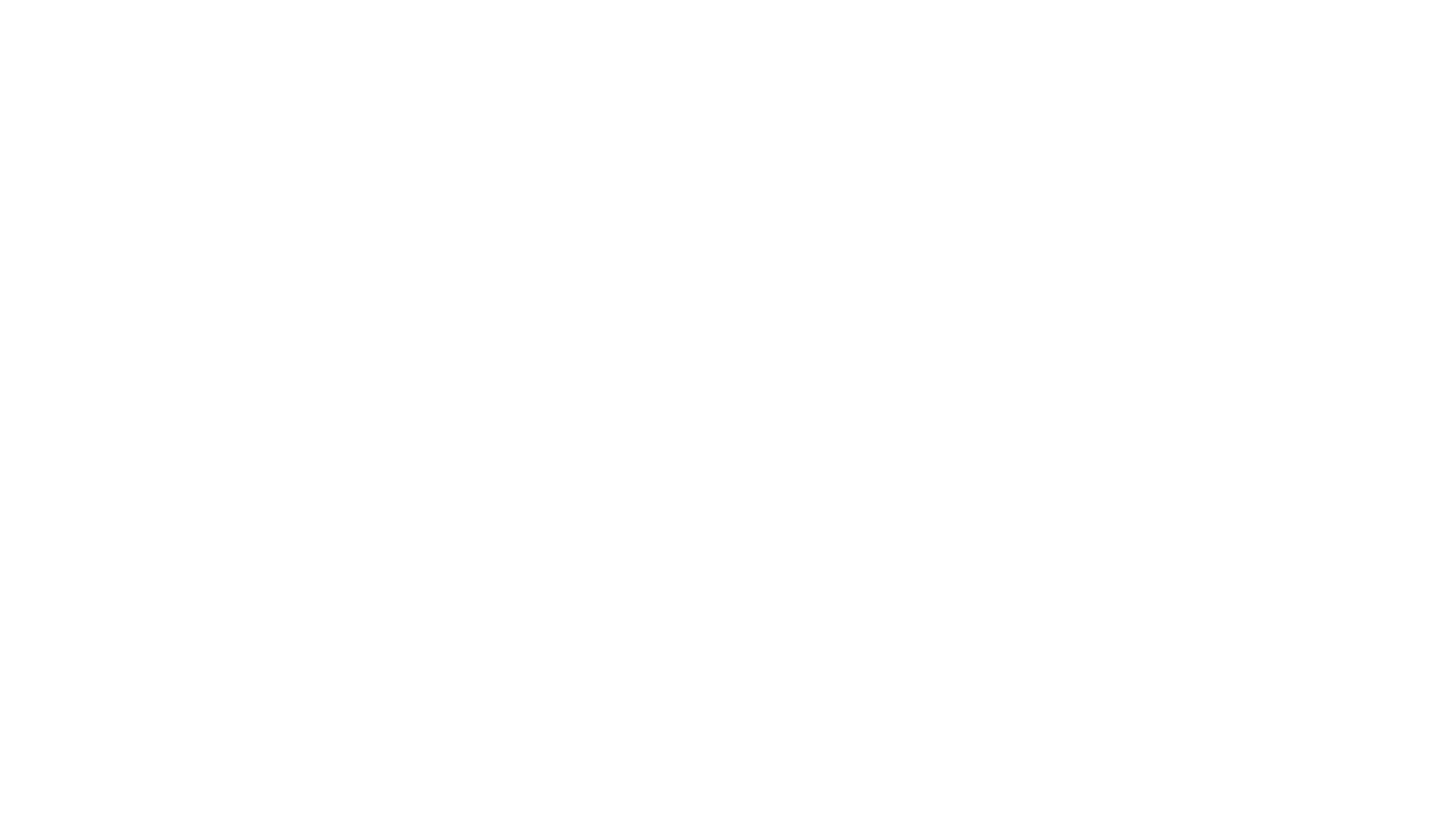 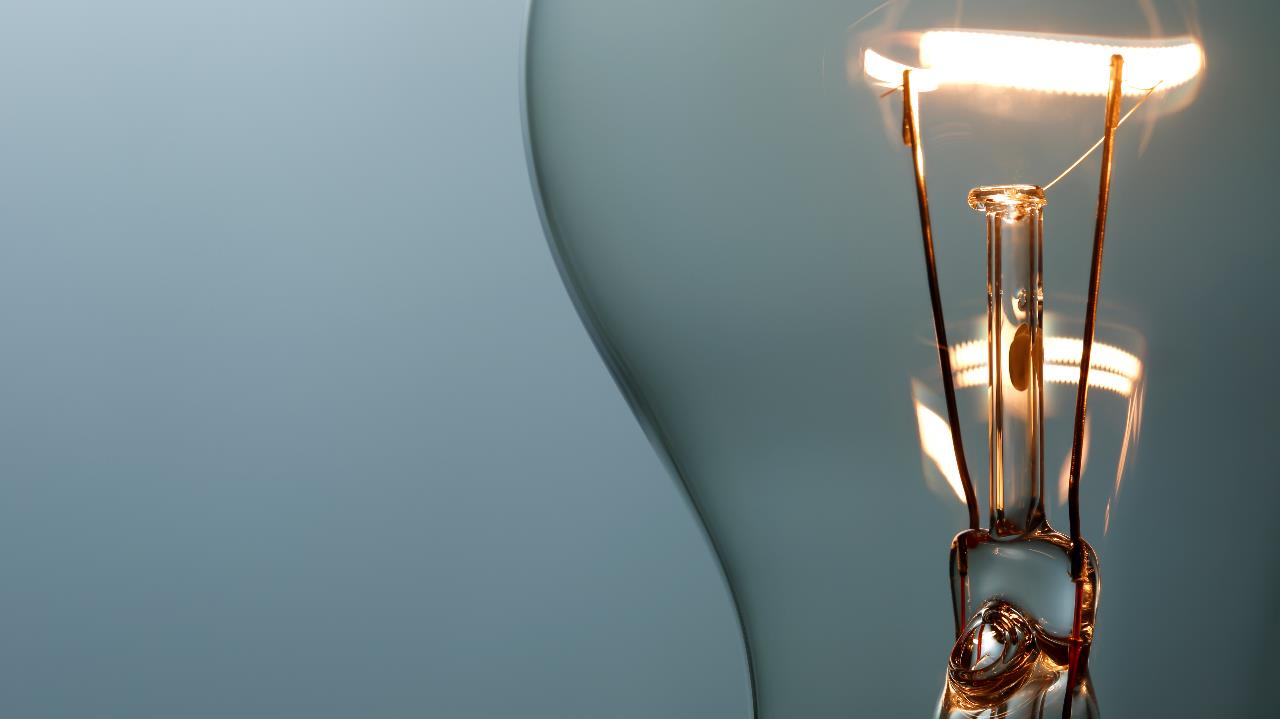 ENERGY IN THE HOUSEHOLD
Liceul Auto Traian Vuia
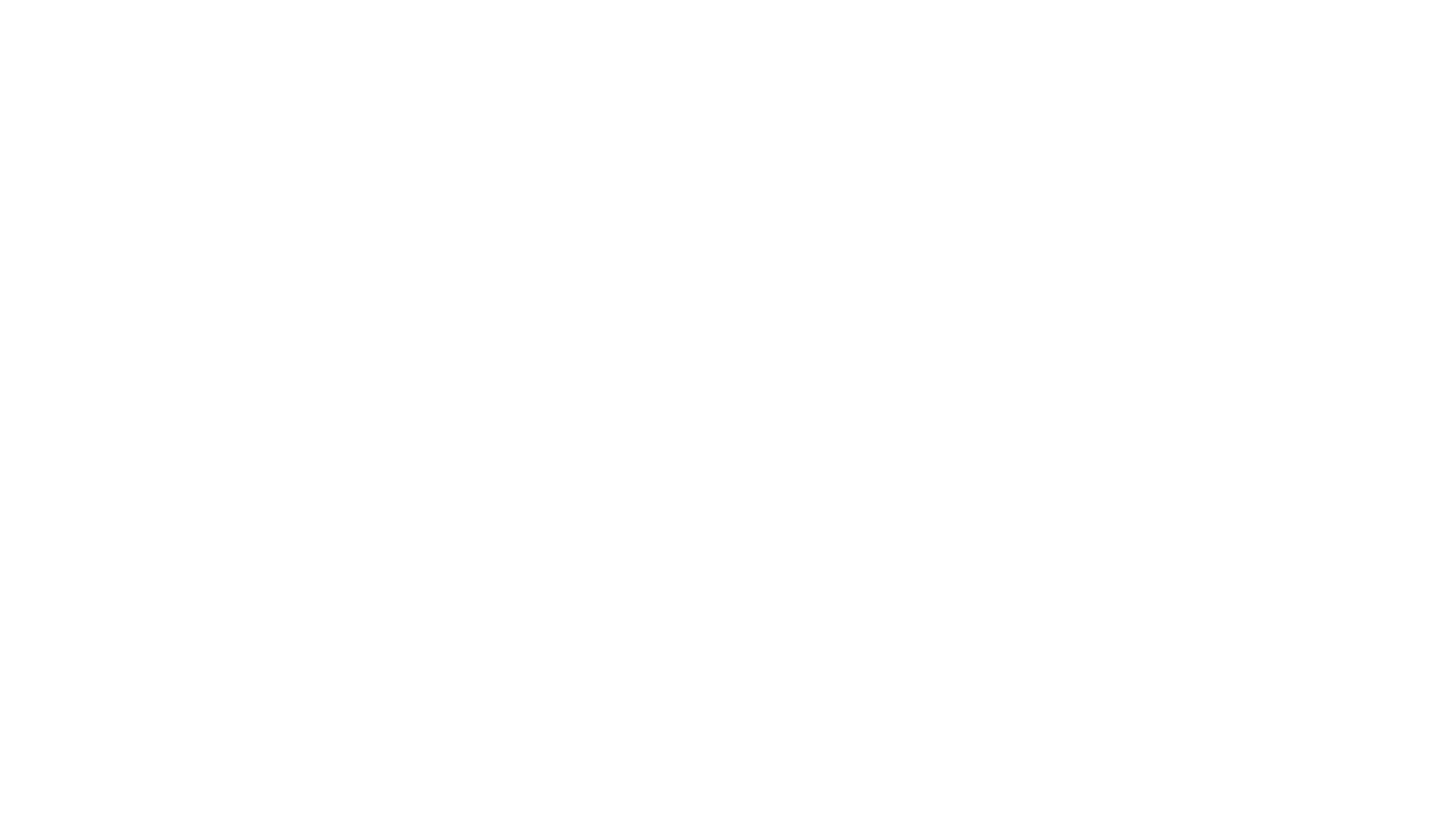 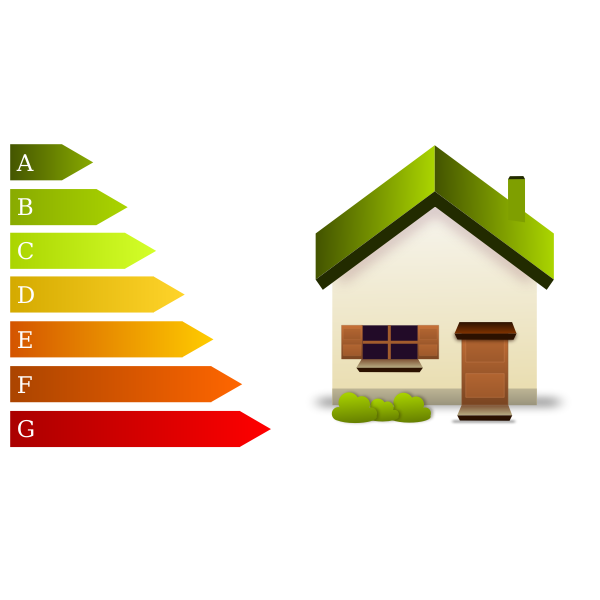 Components
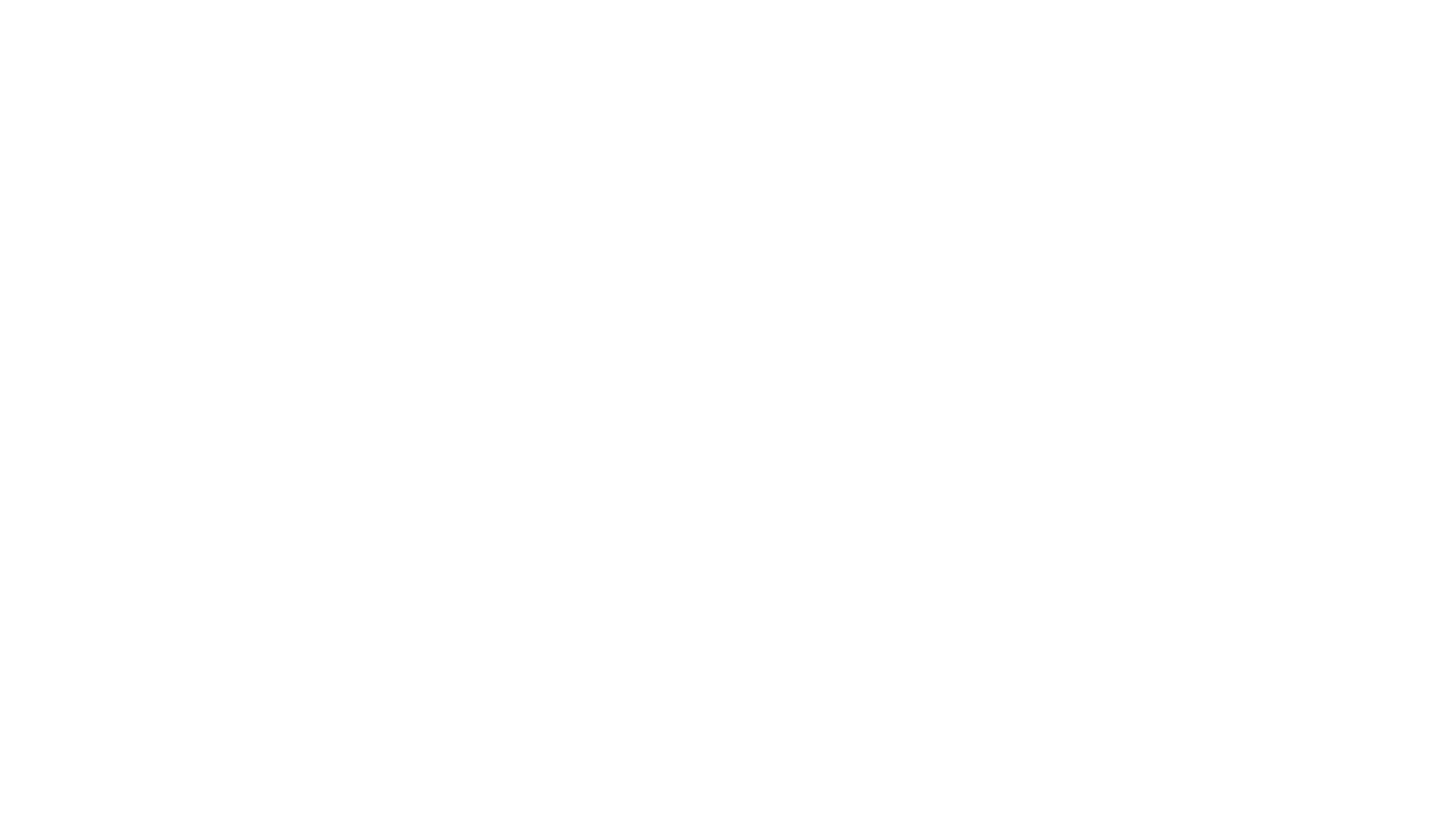 Distributionof energy consumption in the 4  seasons in our houses
CONCLUSIONS: